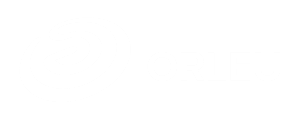 АСУ «Білімал. Электронды колледж»
К началу 2022-2023 учебного года
из 38  государственных колледжей Карагандинской области 29 подключены 
к системе «Білімал. Электронды колледж»
Колледжи, не подключенные к системе «Білімал. Электронды колледж»:
Качество заполнения
1 этап
2 этап
3 этап
Модуль «Рабочие учебные планы»
Модуль «Нагрузка преподавателей»
Модуль
 «Электронный журнал»
4 колледжа,  не выполнившие  1 этап: Заполнение модуля «Рабочие учебные планы»
КГУ «Темиртауский технический колледж»
КГУ «Бухар-Жырауский агротехнический колледж» 
КГУ «Темиртауский профессионально-технический колледж»
КГУ «Карагандинский железнодорожный колледж»
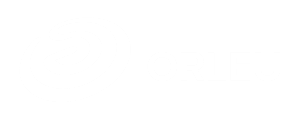 Качество заполнения
18 колледжей,  создавших электронные журналы:
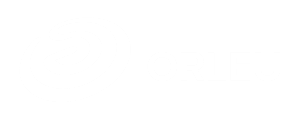 Качество заполнения
11 колледжей, не создавших электронные журналы:
колледжей,12  не создавшие электронные журналы
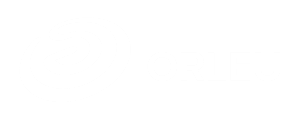 Качество заполнения
колледжей,12  не создавшие электронные журналы
Проект поручений:

Организациям ТиППО до 15 декабря 2022 года актуализировать работу по модулям: «Рабочие учебные планы», «Нагрузка преподавателей», «Электронный журнал» в системе «Білімал. Электронды колледж» для 1 и/или 2 курсов.